Beroepscontext

   Hoe brengen opdrachten de beroepscontext het klaslokaal in?
Tool WC-1: Opdrachten verbinden aan de beroepscontext
© 2016 mascil project (G.A. no. 320693). Lead partner University of Nottingham; CC-NC-SA 4.0 license granted. The project mascil has received funding from the European Union’s Seventh Framework Programme (FP7/2007-2013).
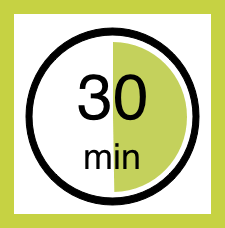 Overzicht
Doelen: 
Verschillende manieren ontdekken om wiskunde te verbinden aan de beroepscontext. 

We zullen:
De opdrachten bespreken als groep;
Een korte video bekijken;
De taken in categorieën indelen;
Reflecties delen.
[Speaker Notes: Deze tool introduceert vijf voorbeeldopdrachten  die wiskunde verbinden aan de beroepscontext waarbij gebruik gemaakt wordt van verschillende soorten benaderingen. Deze tool biedt de gelegenheid om die verschillende manieren waarop de verbinding met de beroepscontext wordt gelegd te verkennen. Dit roept waarschijnlijk vragen op die verder verkend kunnen worden met behulp van de andere twee tools bij dit onderwerp (WC-2 en WC-3).]
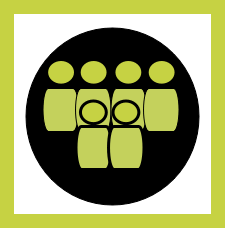 Opdrachten
Noodoproepen
Telecommunicatie
Welkomstmatten
Containerlogistiek
Chocolade delven
[Speaker Notes: The five tasks should be circulated to the group as pre-reading so teachers can become familiar with these before the session. 
Emergency Calls
Telecommunication
Entrance matting
Container logistics
ChocChip Mining]
Connecties maken met de beroepscontext
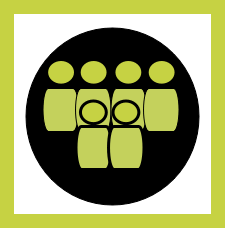 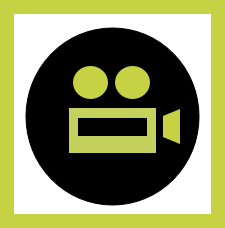 Hoe wordt in deze opdrachten het leren van wiskunde verbonden aan de beroepscontext?

Bekijk de videoclip. Ben je het eens met de ideeën van de docenten?
[Speaker Notes: Bespreek de opdrachten eerst kort met de groep aan de hand van de vraag: hoe wordt in deze opdrachten het leren van wiskunde verbonden aan de beroepscontext?
 
Toon de korte videoclip waarin Engelse docenten de opdrachten bespreken.
https://www.youtube.com/watch?v=4pgFHURxC2I]
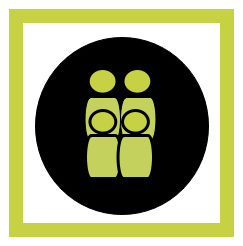 Opdrachten verdelen in categorieën
Plaats de taken in categorieën. 
Worden wiskunde en de natuurwetenschappen daadwerkelijk gebruikt in de beroepscontext op de manier die de opdracht suggereert?
Wanneer de wiskunde of een van de natuurwetenschappen die nodig is voor de opdracht gebruikt wordt, kunnen de leerlingen dan de beroepscontext loslaten of blijft die van belang?
Heeft de opdracht kenmerken die ertoe leiden dat de wiskunde of de natuurwetenschappen op manieren gebruikt worden die verschillen van wat leerlingen normaal gesproken ervaren?
[Speaker Notes: Vraag de docenten om in kleine groepjes gedurende ongeveer 20 minuten de opdrachten in te delen in categorieën. Deze categorieën staan niet op voorhand vast, maar zouden naar voren moeten komen uit de discussies tussen de docenten. U kunt overwegen de volgende vragen te gebruiken, die misschien kunnen helpen:
Worden wiskunde en de natuurwetenschappen daadwerkelijk gebruikt in de beroepscontext op de manier die de opdracht suggereert?
Biedt de opdracht een authentieke ervaring?
Wanneer de wiskunde of een van de natuurwetenschappen die nodig is voor de opdracht gebruikt wordt, kunnen de leerlingen dan de beroepscontext loslaten of blijft die van belang?
Heeft de opdracht kenmerken die ertoe leiden dat de wiskunde of de natuurwetenschappen op manieren gebruikt worden die verschillen van wat leerlingen normaal gesproken ervaren?]
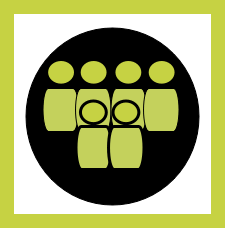 Finishing off
Bespreek de belangrijkste punten uit de discussie en vergelijk de categorieën.

Selecteer een opdracht en gebruik deze in de klas voor de volgende bijeenkomst. Reflecteer op je ervaring en neem deze mee naar de volgende bijeenkomst.
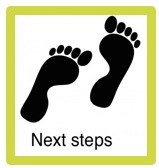 [Speaker Notes: Breng de groep weer bij elkaar om de voornaamste punten uit hun discussie te delen en samen te bespreken.
 
Vraag de docenten om een opdracht te selecteren die in een beroepscontext is gezet. Dit kan een opdracht zijn uit het MaSciL lesmateriaal of uit een alternatieve bron. Vraag de docenten die opdracht in de klas te gebruiken voor de volgende bijeenkomst. De bedoeling is dat ze reflecteren op de punten uit bovengenoemde discussie tegen het licht van hun ervaring met de opdracht in de klas, en deze reflecties en overwegen meenemen naar de volgende bijeenkomst,]